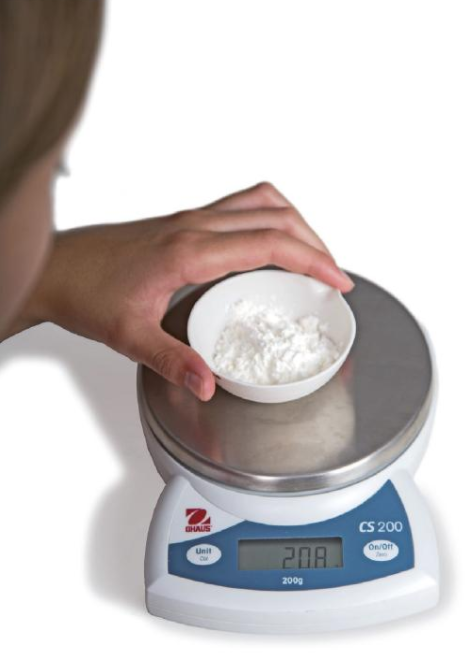 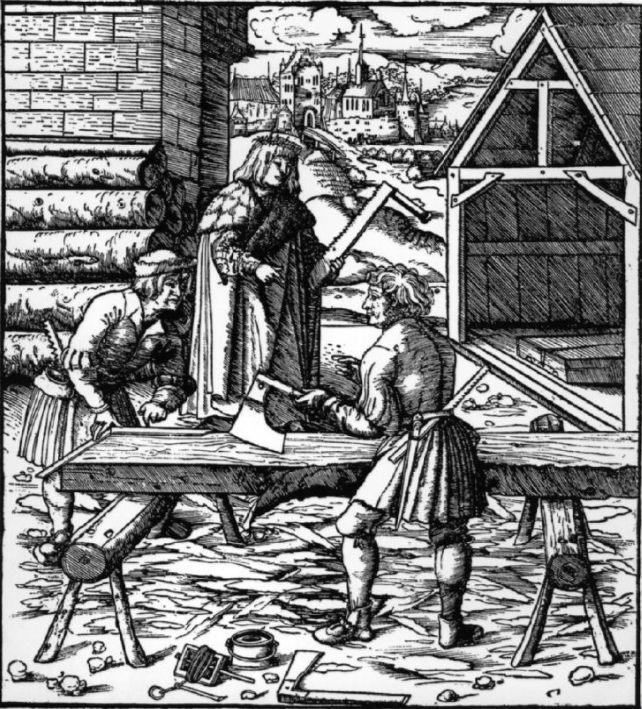 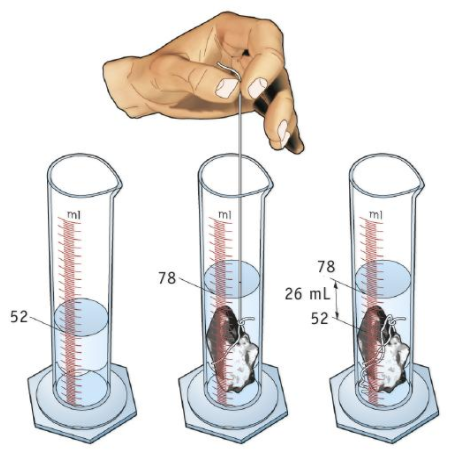 Hoofdstuk 2Stoffen
2.3 Massa en volume
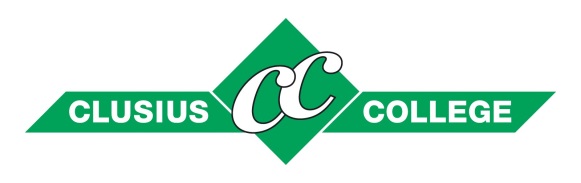 Vorige les
Praktische opdracht: Extraheren
Deel 1/2  na de vakantie afronden
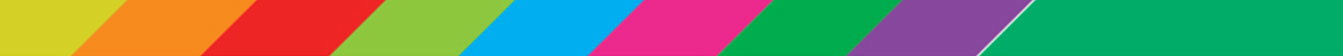 Deze les
2.3 Massa en volume
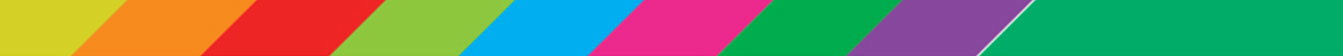 2.3 Massa en volume
Een hoeveelheid stof afmeten
Verschillende manieren om stoffen af te meten:
Vaste stoffen  weegschaal
Vloeistoffen  maatbeker (of iets vergelijkbaars)
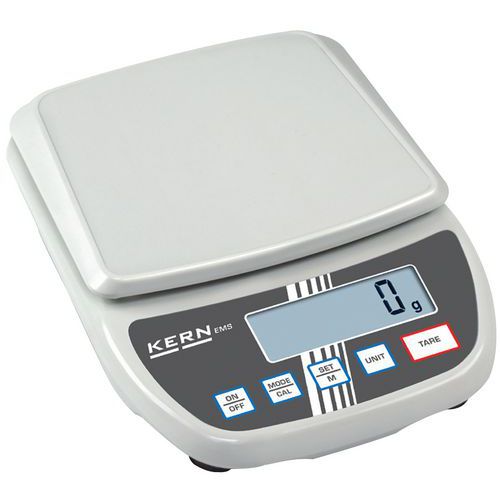 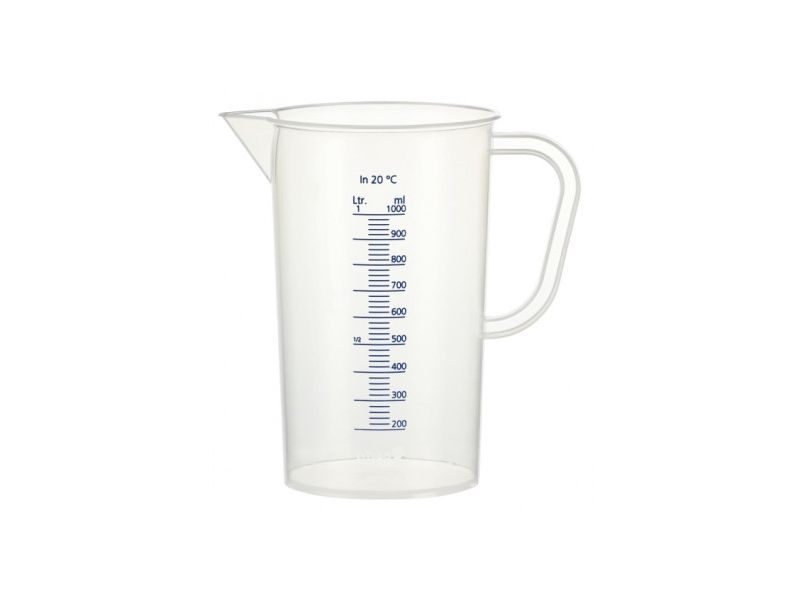 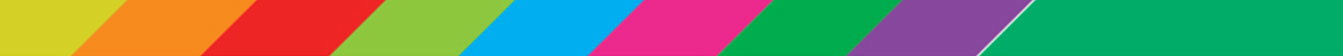 2.3 Massa en volume
Massa
Massa bepalen met een weegschaal
Grote massa = zwaar voorwerp
Kleine massa = licht voorwerp

Eenheden van massa:
Gram (g)
Kilogram (kg)
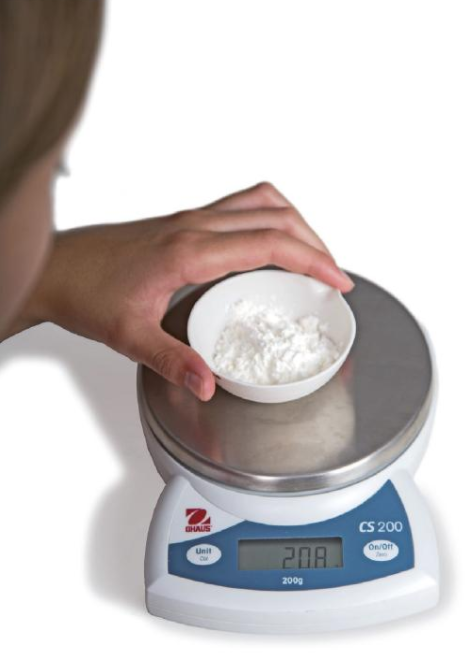 1 kg = 1000 g
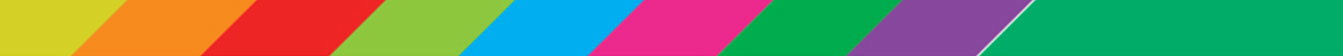 2.3 Massa en volume
Het volume van stoffen
Volume bepalen met een maatcilinder
Het volume van een vloeistof  de ruimte die een vloeistof inneemt

Eenheden van volume:
Liter (L)
Milliliter (mL)
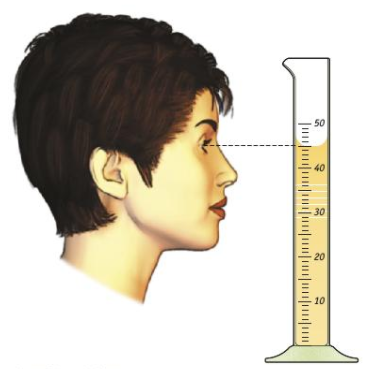 1 L = 1000 mL
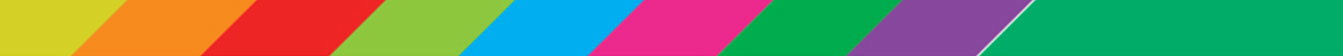 2.3 Massa en volume
Het volume van stoffen
Eenheid liter (L) is alleen voor vloeistoffen
In andere gevallen gebruik je kubieke decimeters (dm3)

Omrekenen:
1 L = 1 dm3
1 mL = 1 cm3
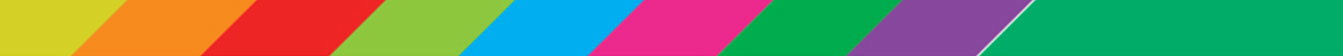 2.3 Massa en volume
Het volume van rechthoekige voorwerpen
Het volume van een voorwerp  de ruimte die een voorwerp inneemt

Volume berekenen:
volume = lengte x breedte x hoogte
V = l ∙ b ∙ h
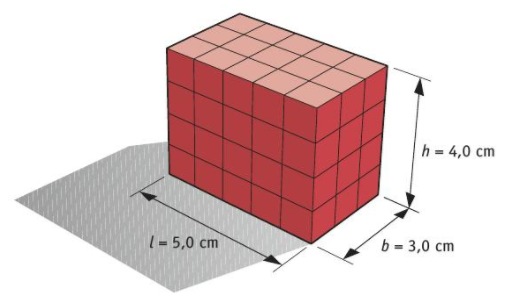 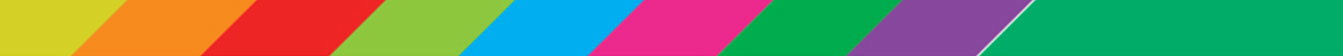 2.3 Massa en volume
Het volume van andere voorwerpen
Volume van onregelmatig gevormde voorwerpen kun je niet uitrekenen
Bepalen met de onderdompelmethode

Zie stappenplan op blz. 23
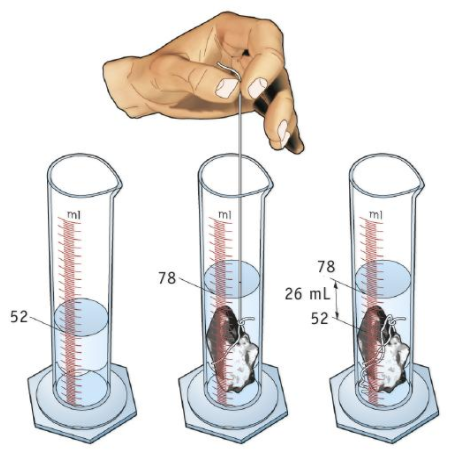 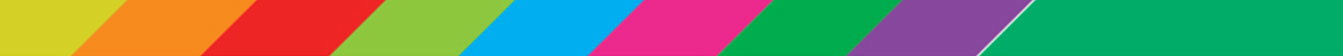 2.3 Massa en volume
Plus Oude lengte-eenheden

Lees de tekst van blz. 24en maak de bijbehorendeopdrachten
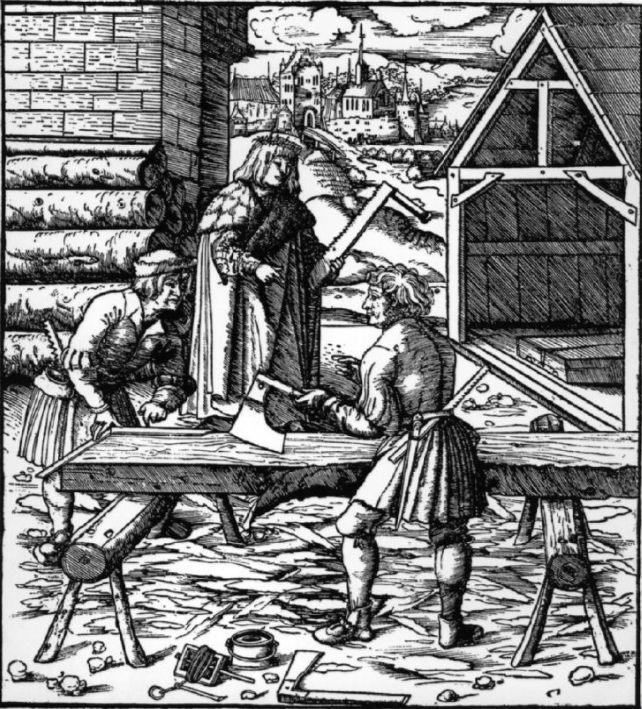 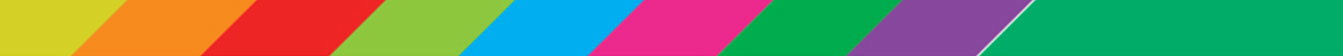 Volgende les
Donderdag 7 januari, 7e uur:

Huiswerk:
Opdracht 28 t/m 39 (2.3 Massa en volume)
Online / blz. 17 t/m 19 in je werkboek

In de les:
Huiswerk nabespreken
Proef 5 en 6
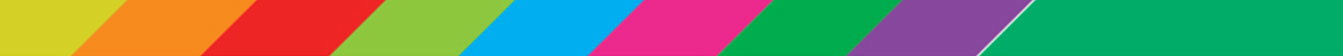 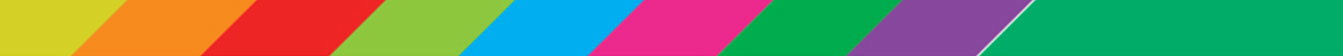